YANGIN ÇIKIŞ KAPILARINI AMAÇ DIŞI        KULLANIMINI  DURDURUN
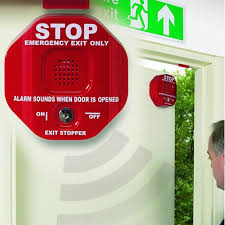 Yönetmelik gereği yangın çıkış kapılarının sürekli açık ve kullanıma hazır tutulması kanunen zorunludur .Bu durum yangın güvenliği açısından gerekli bir durum olsa da ,avm iş merkezi  hastane okul yurt adliye vb.özel veya kamu binalarında farklı emniyet ve güvenlik risklerine açık hale getirmektedir Örneğin yangın kapılarının açık tutulması ,avm iş merkezi hastane  yurt ve okul binalarında yangın çıkış  kapılarını amaç dışı  farklı katlara erişimi sigara içim alanı veya bina dışına cıkış icin kullanılmaktadır 
 Bu istenmeyen durumları engellemek , yangın çıkış kapılarını sadece yetkili kişilerin ve acil durumlard kullanabilmesine çözüm olarak sunulan Telemedic  yangın çıkış kapısı alarmı geliştirilmiştir Sistem amaç dışı yangın kapısının acılmasını durumunda kişiye sesli olarak kapı amaç dışı acıldığını hakında yasal işlem uygulanaçağın  sesli mesaj olarak duyuracaktır ve siren sistemi devreye girecektir  istenmesi durumunda güvenlik birimine kablosuz olarak acılan kapı adres bilgisini bildirecektir 
Binanızın Güvenlik  riskleri kolaylıkla etkisiz hale getirecek  ve binanızda yönetmelik ihlalini ortadan kaldıracak elektronik alarm sistemidir .
wwww. telemedic.com.tr